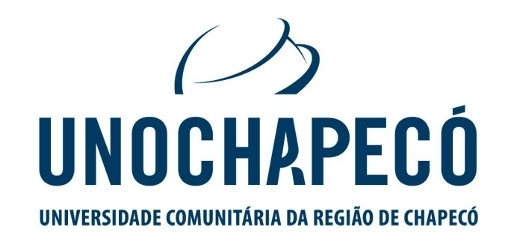 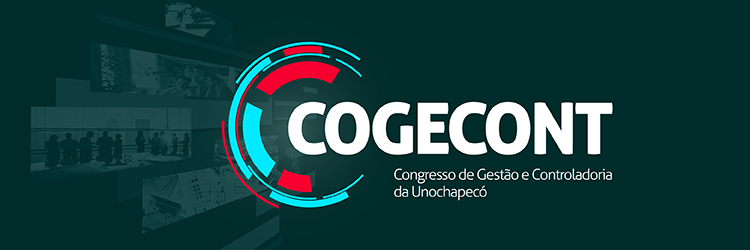 Logomarca da instituição de origem dos autores
TÍTULO DO ARTIGO
Autor (Instituição) e-mailCo-Autor (Instituição) e-mail
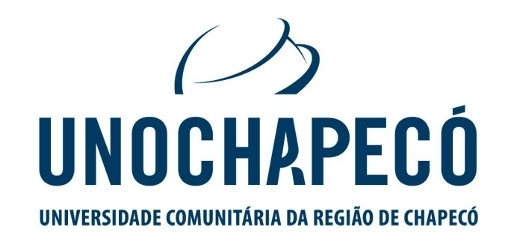 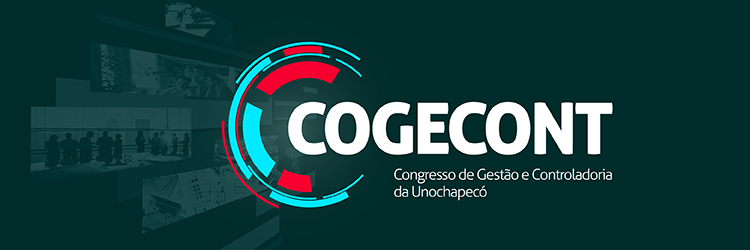 Logomarca da instituição de origem dos autores
A apresentação deve ser estruturada em:

- Introdução
- Revisão da literatura
- Metodologia
- Análise dos resultados
- Conclusões 
- Referências
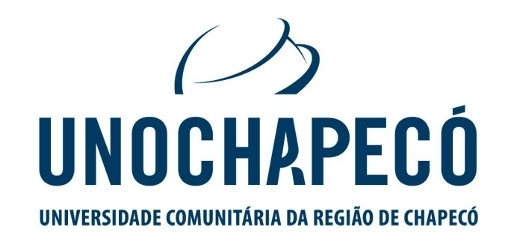 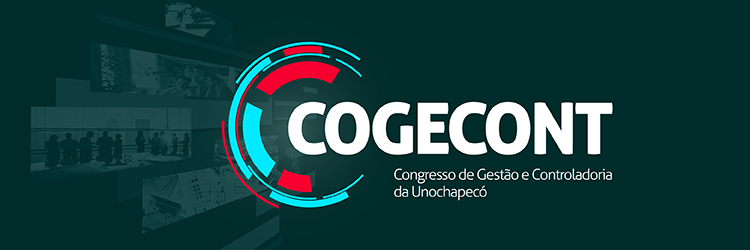 Logomarca da instituição de origem dos autores
Os slides devem seguir o padrão deste modelo;

Os trabalhos selecionados, deverão ser apresentados na forma de COMUNICAÇÃO ORAL aos Avaliadores e aos presentes, durante a Sessão, em apresentação de 15 a 20 minutos e mais 5 a 10 minutos para arguição dos participantes.

Sugere-se 1 slide por minuto.
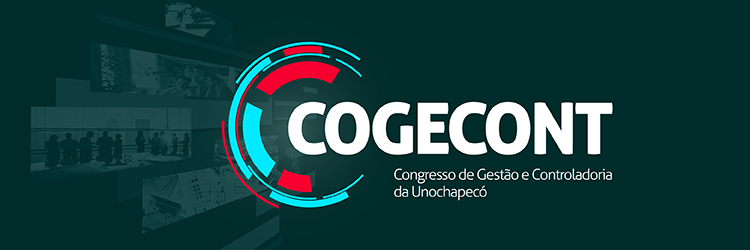 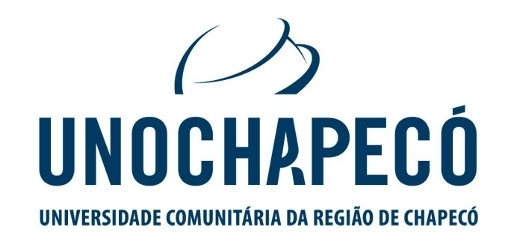 Logomarca da instituição de origem dos autores
Normas de Apresentação



A apresentação do trabalho poderá ser feita pelo primeiro autor e/ou por um dos co-autores do trabalho. Os trabalhos aceitos serão publicados na íntegra nos ANAIS eletrônicos do evento, desde que apresentados por pelo menos um dos autores.